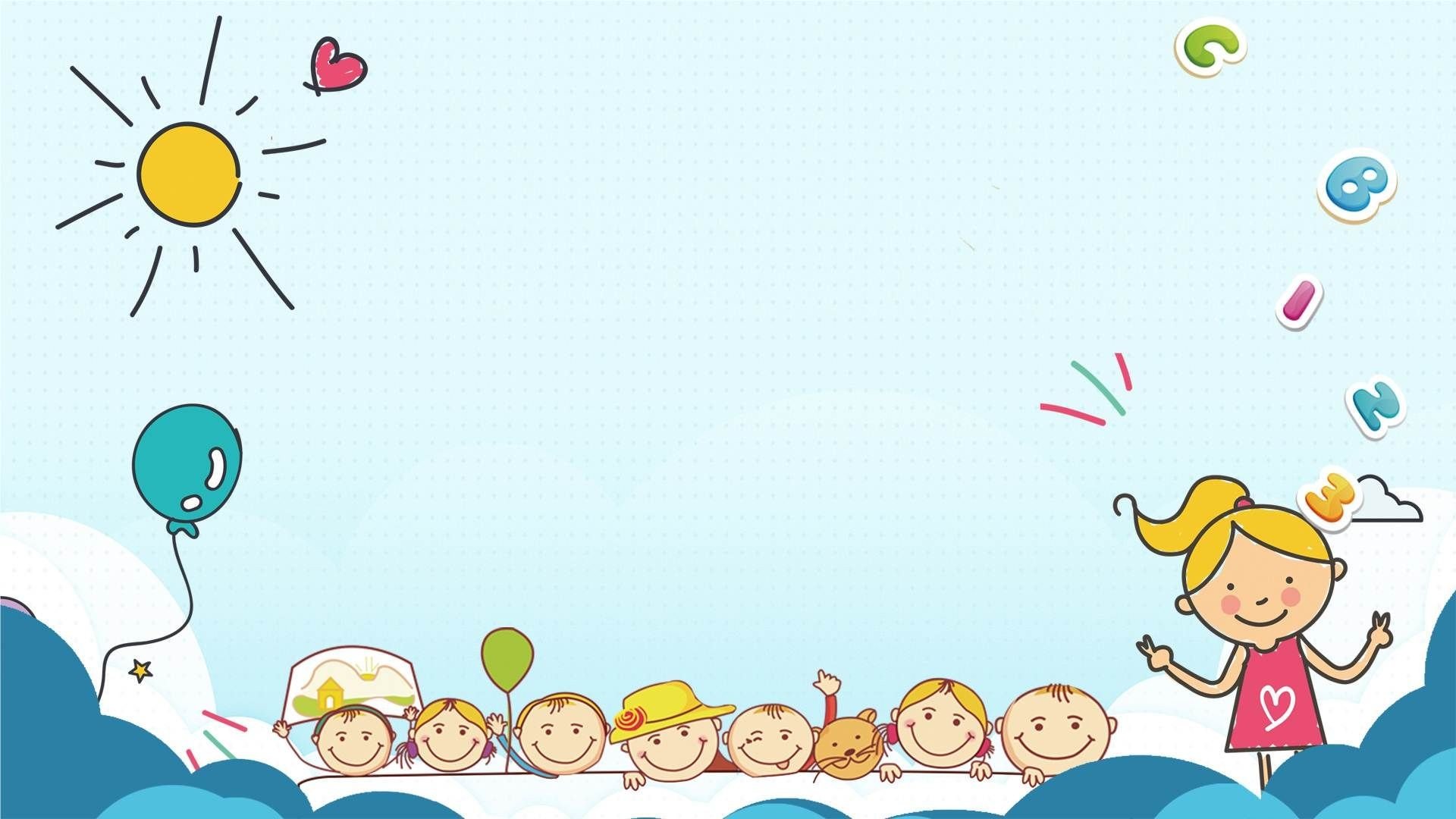 ВЫХОД
Игра
«Третий лишний»
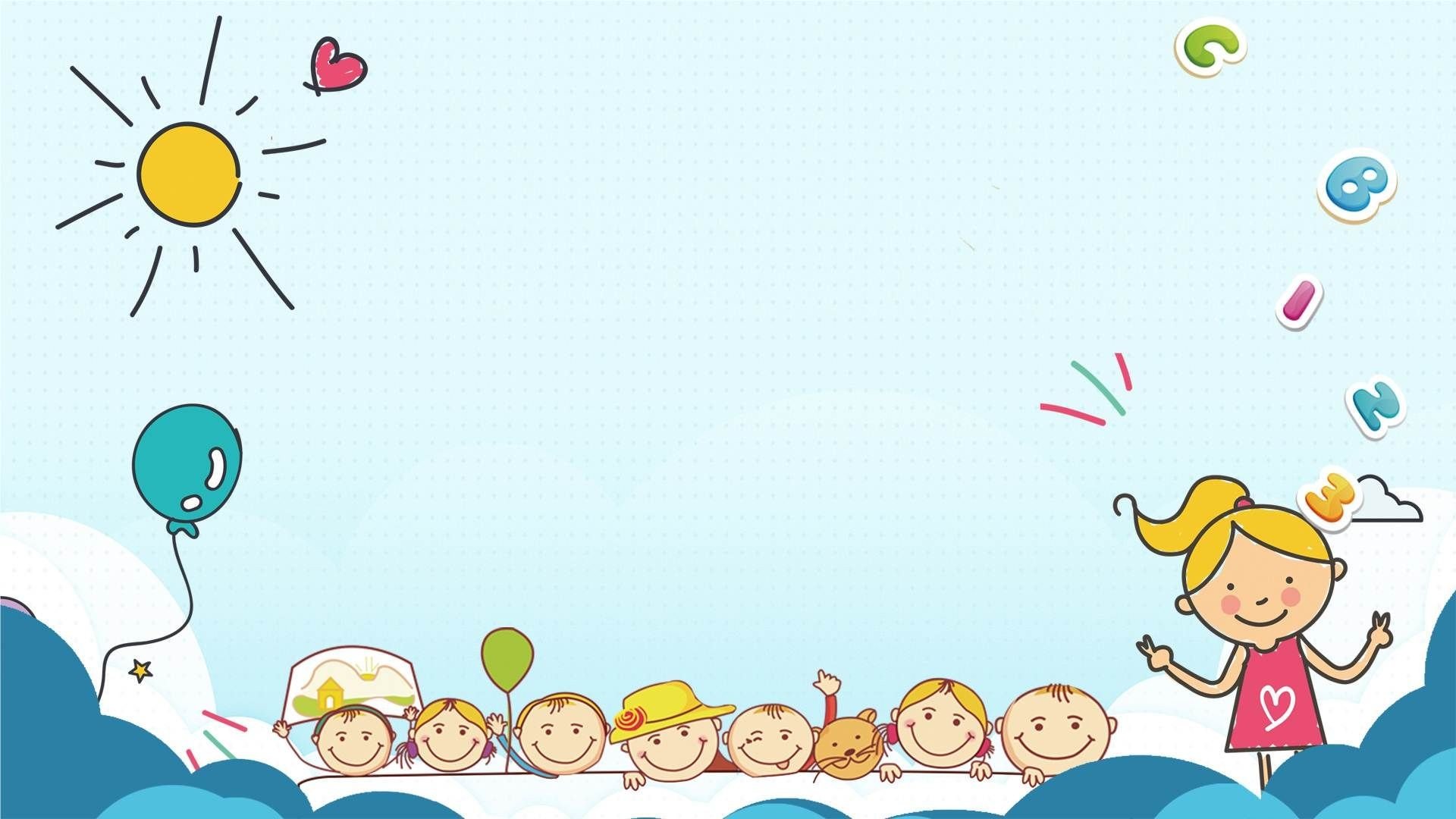 Для детей среднего и старшего дошкольного возраста.

Задачи: 
формирование логического мышления; развитие зрительного восприятия


Ход игры: 
предложите ребенку посмотреть на картинки и сказать, что между ними общего ,а затем выделить лишнюю картинку.
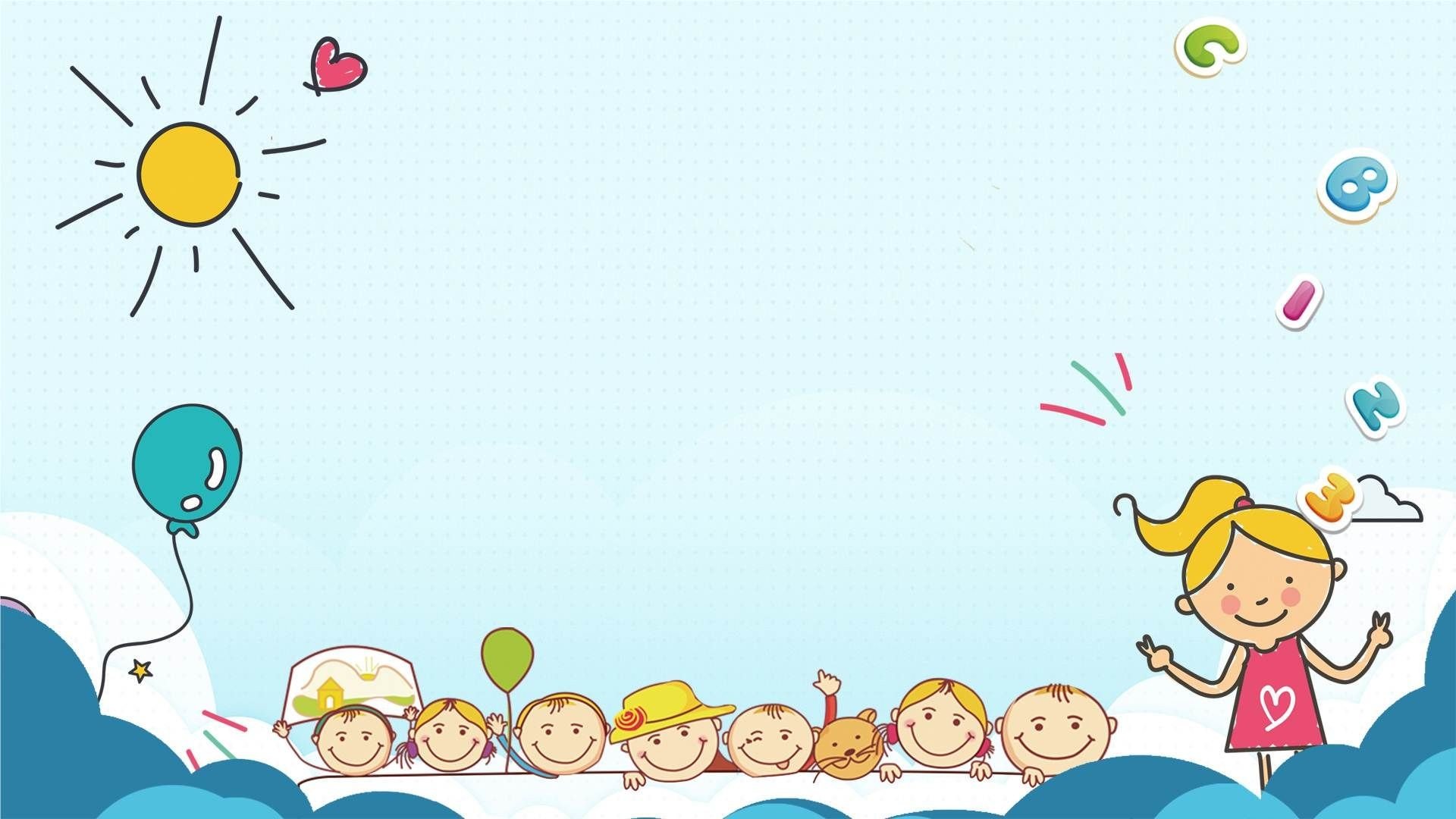 ВЫХОД
Дорогой друг!

Посмотри внимательно на картинки, 
выбери лишний предмет и объясни свой выбор.

Желаю Удачи!
Найди лишний предмет
Найди лишний предмет
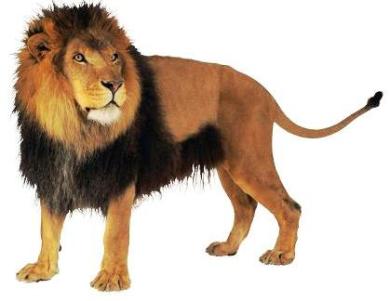 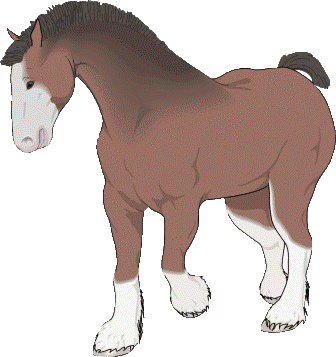 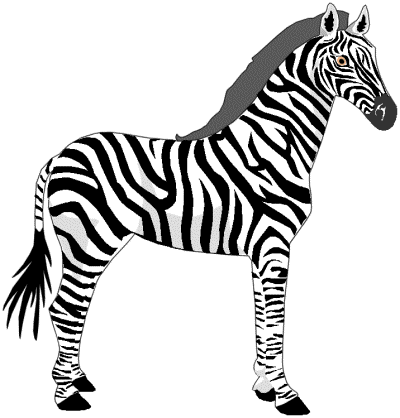 Найди лишний предмет
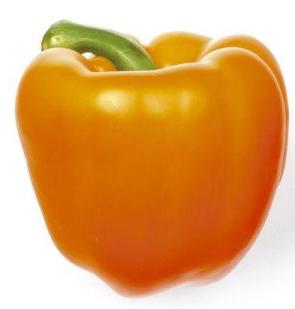 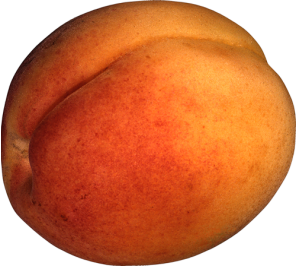 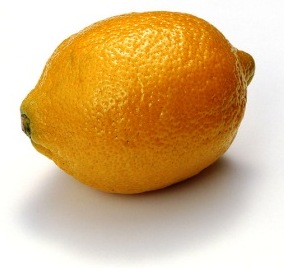 Найди лишний предмет
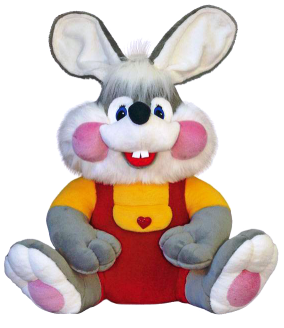 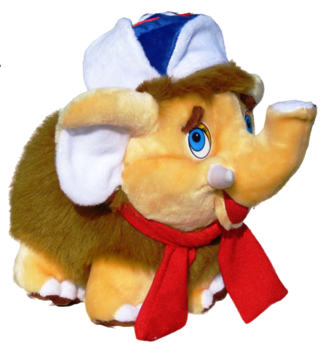 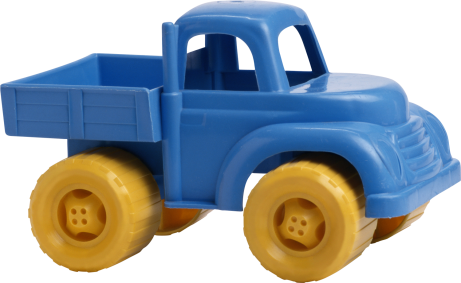 Найди лишний предмет
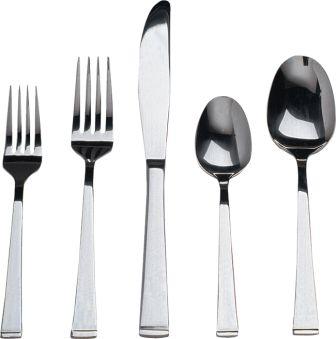 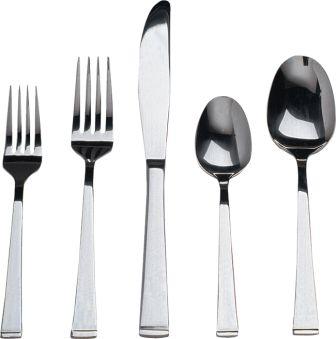 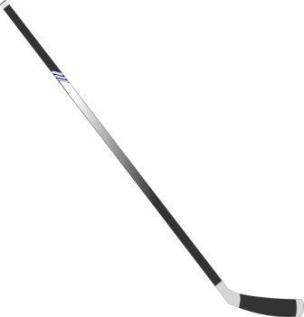 Найди лишний предмет
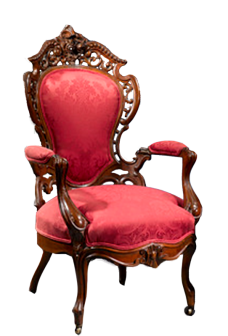 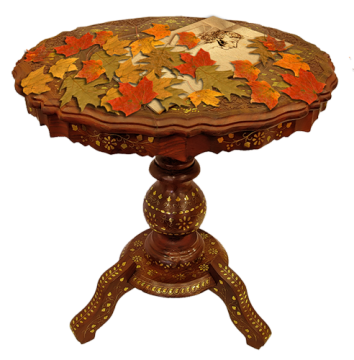 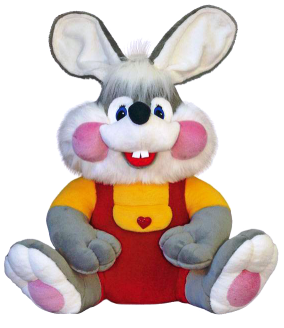 ВЫХОД
Молодец!
Повторить ещё раз